Кам’янська загальноосвітня школа І-ІІІ ступенів №2 з поглибленим вивченням окремих предметів
Ліга старшокласників презентує підпроект 
Патріоти на захисті Батьківщини
==
Маршрути долі
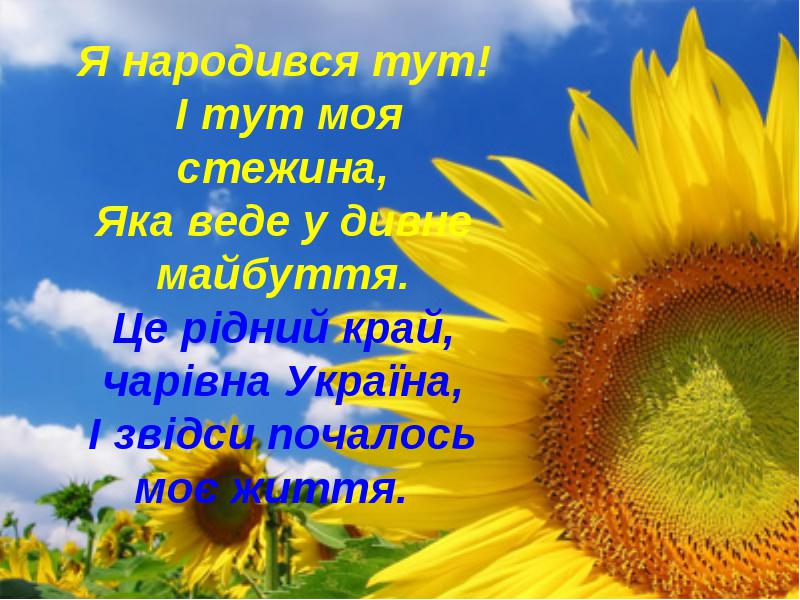 Гей! Волонтере, нумо до справи, твоя потрібна опіка.Хай милосердя в нашій державі  стане престижним навіки!
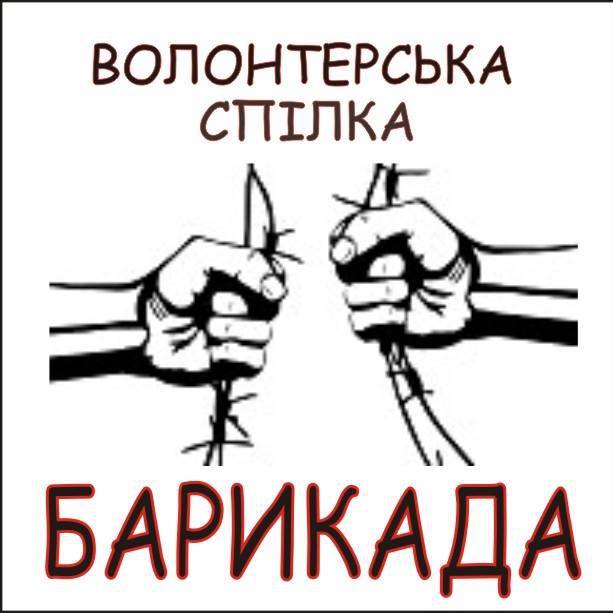 Саме завдяки їм і їхній роботі, багато нужденних воїнів у перші роки воєнних подій на Сході, були забезпечені всім, без чого не могли обійтися в повсякденному житті.
До них відноситься і Віталій Миколайович Фриз, член  Волонтерської спілки «Барикада»  Кам‘янського району, яка була створена на початку 2014 року.
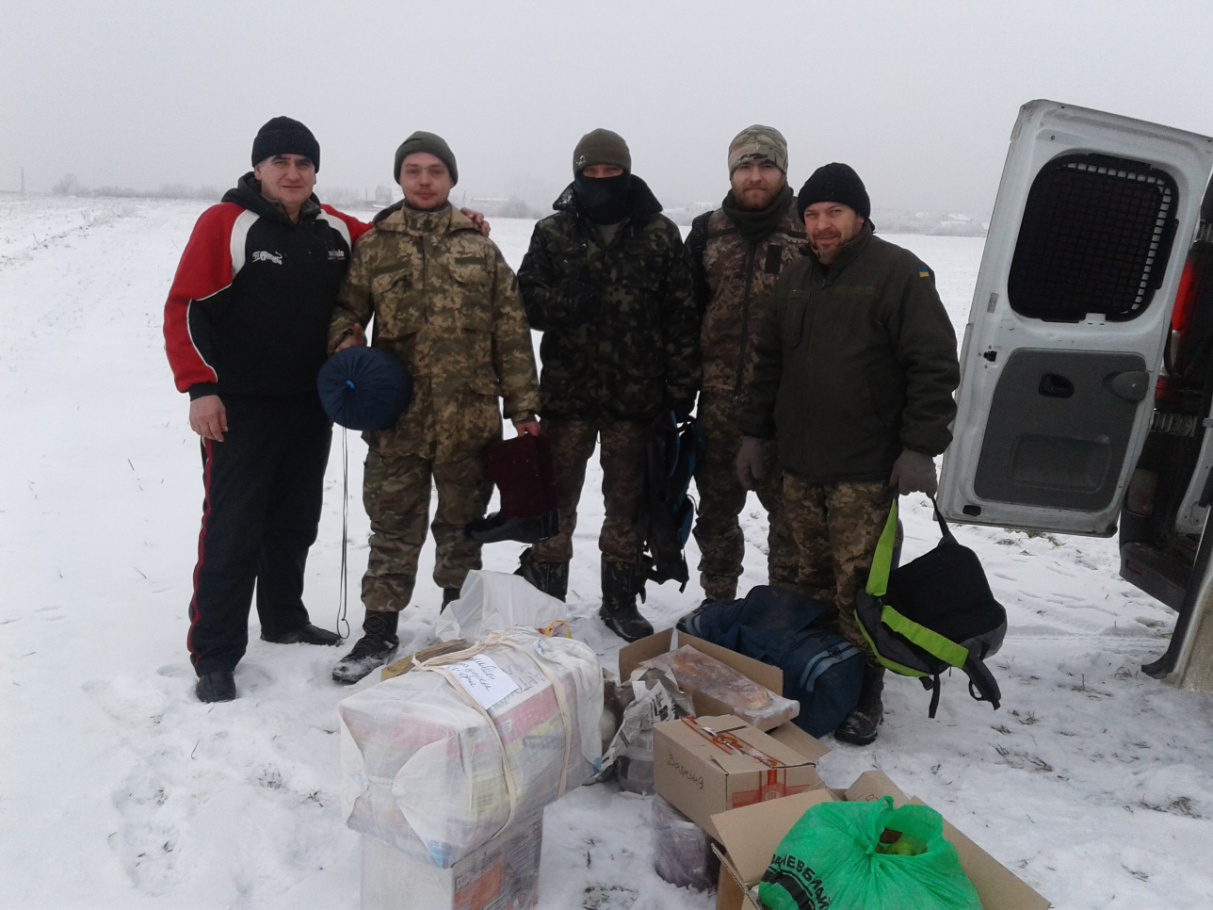 Ще з дитинства малий Віталик  серед ровесників завжди вирізнявся особливим почуттям відповідальності. Був дуже світлою і позитивною дитиною. Навчався добре, зростав допитливим хлопчиком. У 1986 році році закінчив Кам’янську загальноосвітню  школу №1
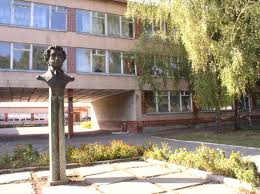 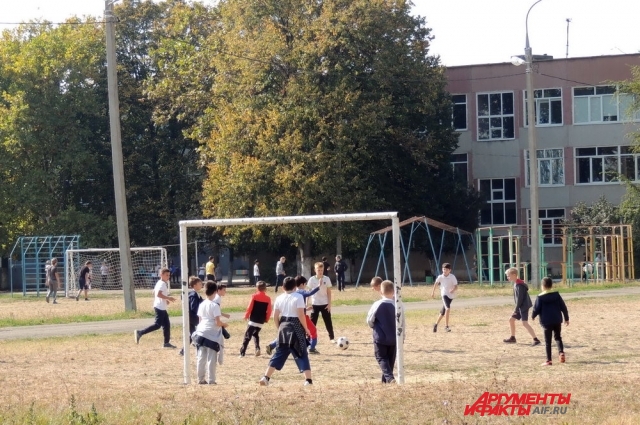 Служба в армії
Після закінчення  школи навчався в Донецькому професійно - технічному училищі, здобував професію  автослюсаря.  У 1987 році  вступив до лав Радянської Армії, потрапив  до навчального  центру в м. Термез, який знаходиться майже на кордоні з Афганістаном. Прослуживши  там 4 місяці, солдата- Віталія перевели служити  в  столицю Афганістана – Кабул, а згодом доля закинула  в м. Чирікар (адміністративний центр провінції Парван).
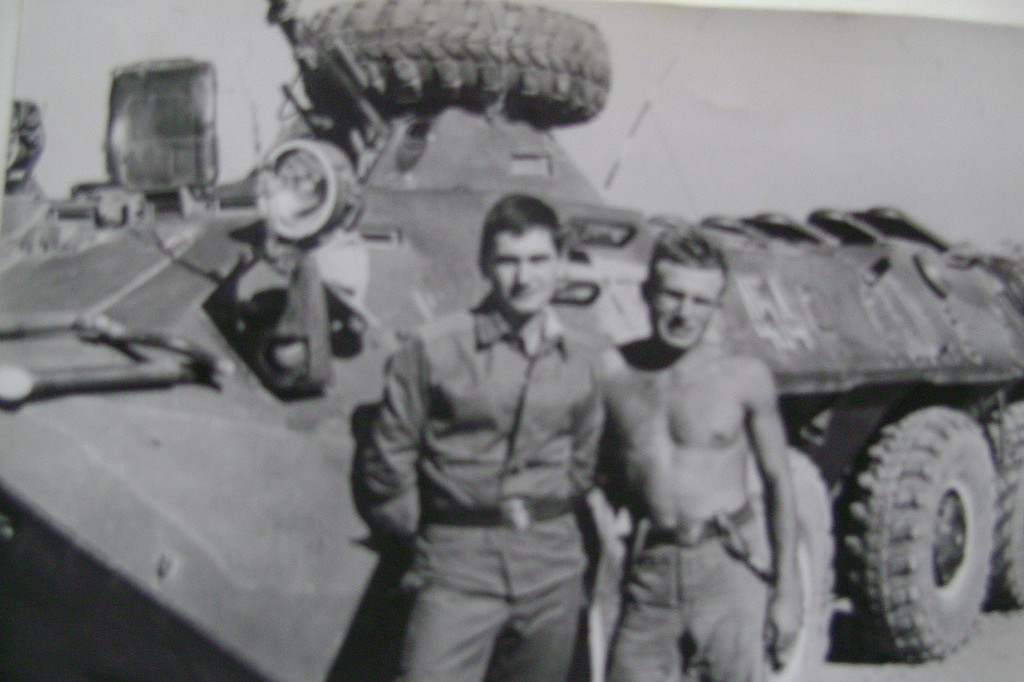 За мужність і відвагу проявлену під час служби в  Афганістані нагороджений:
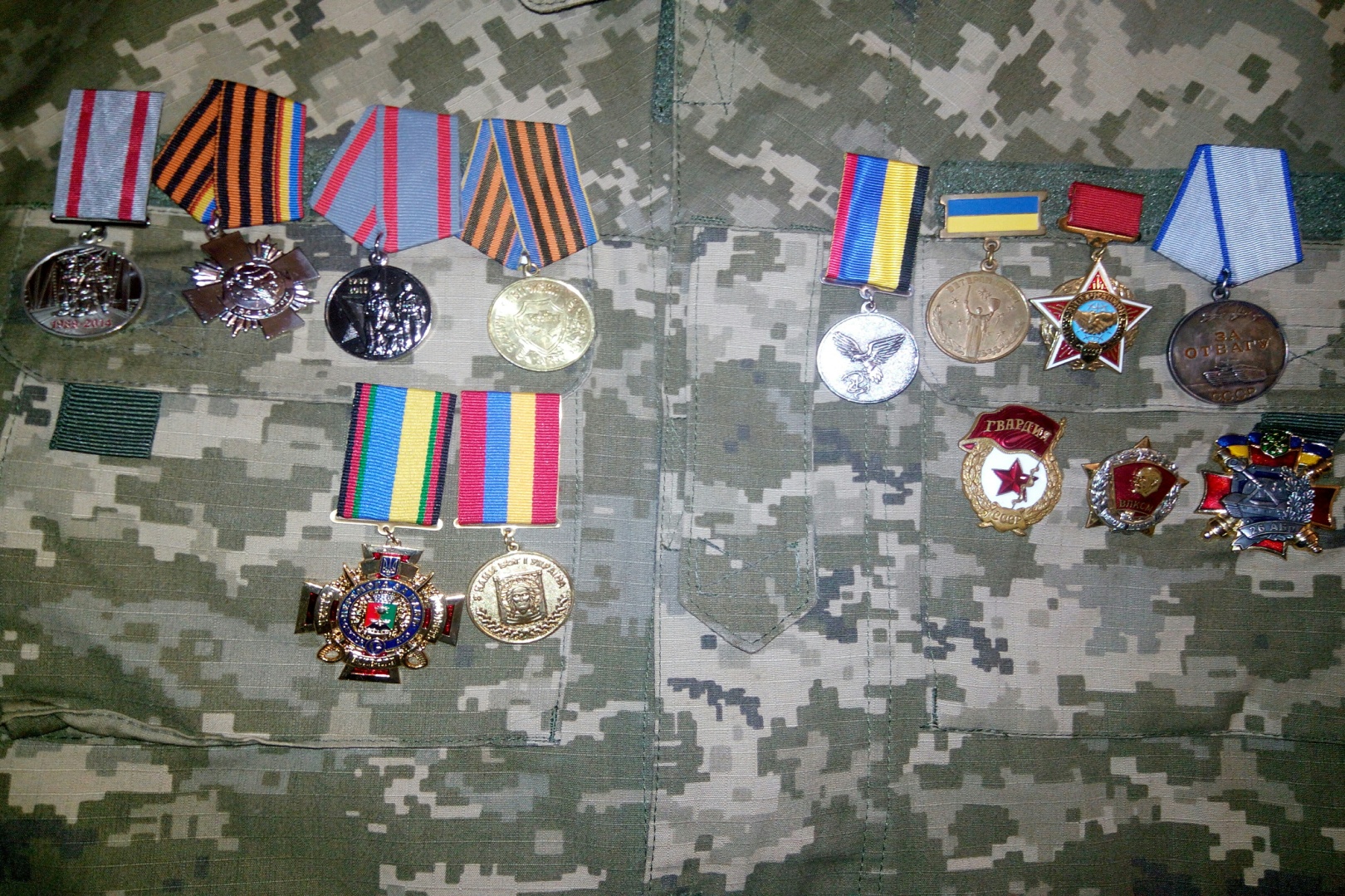 медаллю « За відвагу » ; 
    нагрудним знаком   «Відмінник Радянської армії”; 
    знаком  « Військова доблесть ».
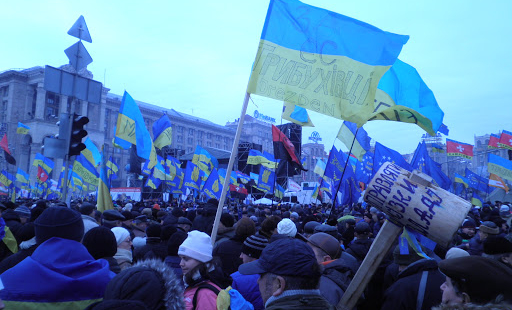 Із 2010 року заробляв  на новобудовах  м. Києва. І все нібито спокійно, злагоджено у сім’ї  Фризів. Та знову новий маршрут долі повернув на Київський Майдан, у ті буремні дні, де з товаришем був на площі Незалежності та допомагав гасити пожежу, коли горів будинок Профспілок,  далі – Революція Гідності. А дома чекала дружина Надія і дочка Маша.
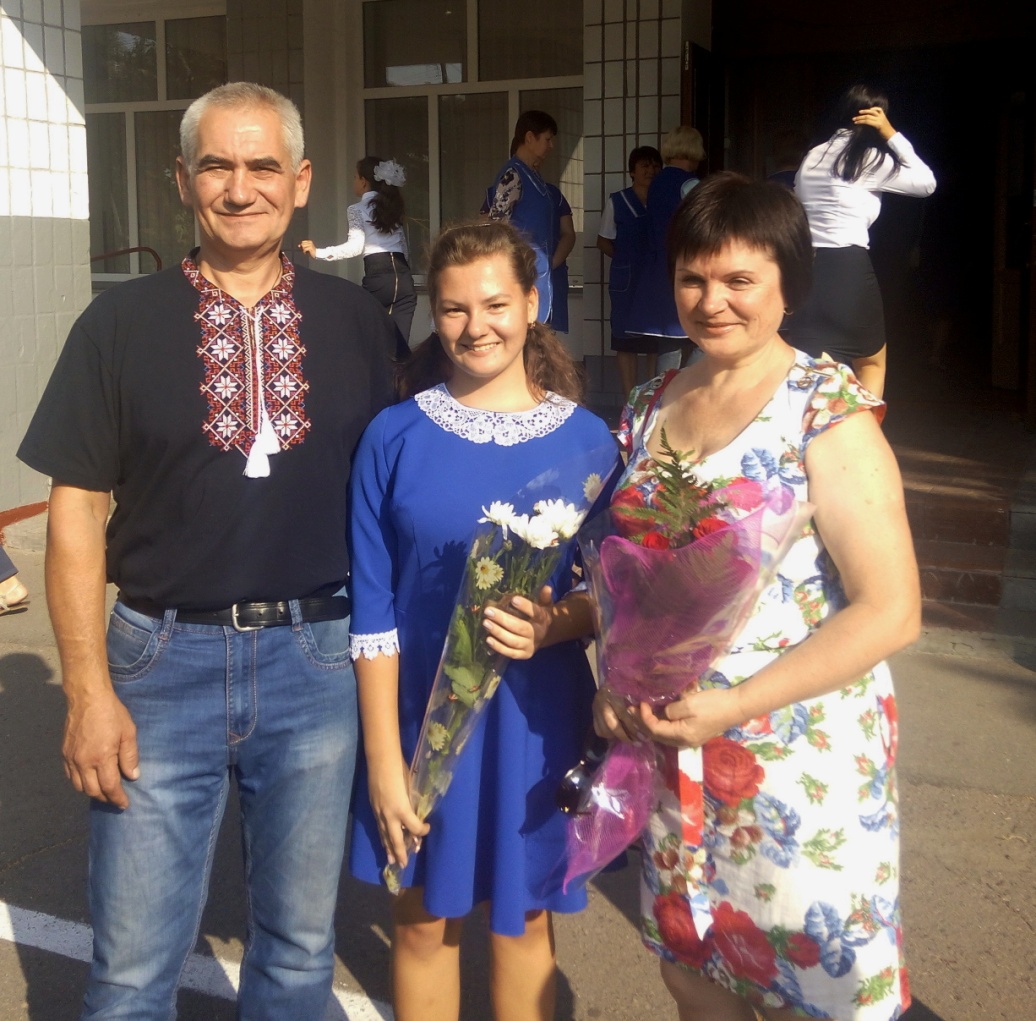 Спостерігаючи за солдатами і зовсім юними хлопцями на фронтовій території, Віталій Миколайович зрозумів, що він,  у минулому солдат, потрібний зараз саме тут, на передовій. Тож, у 2015 році доля різко змінила його життєвий маршрут.  Віталій Фриз пішов добровольцем на військову службу в зону АТО.
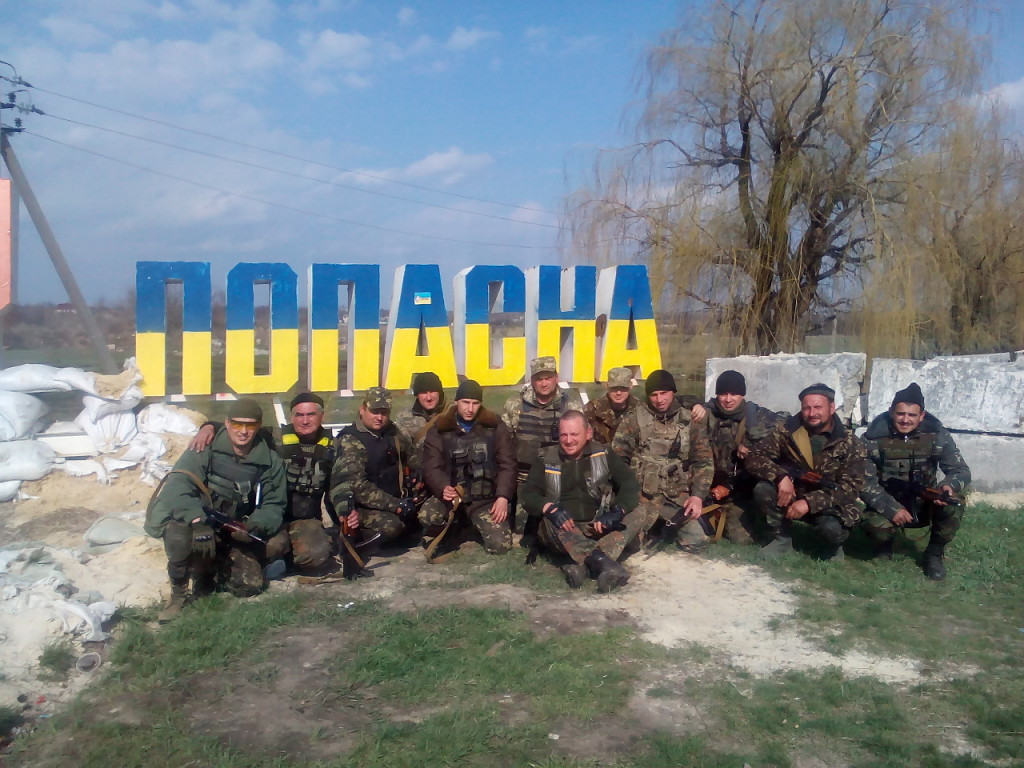 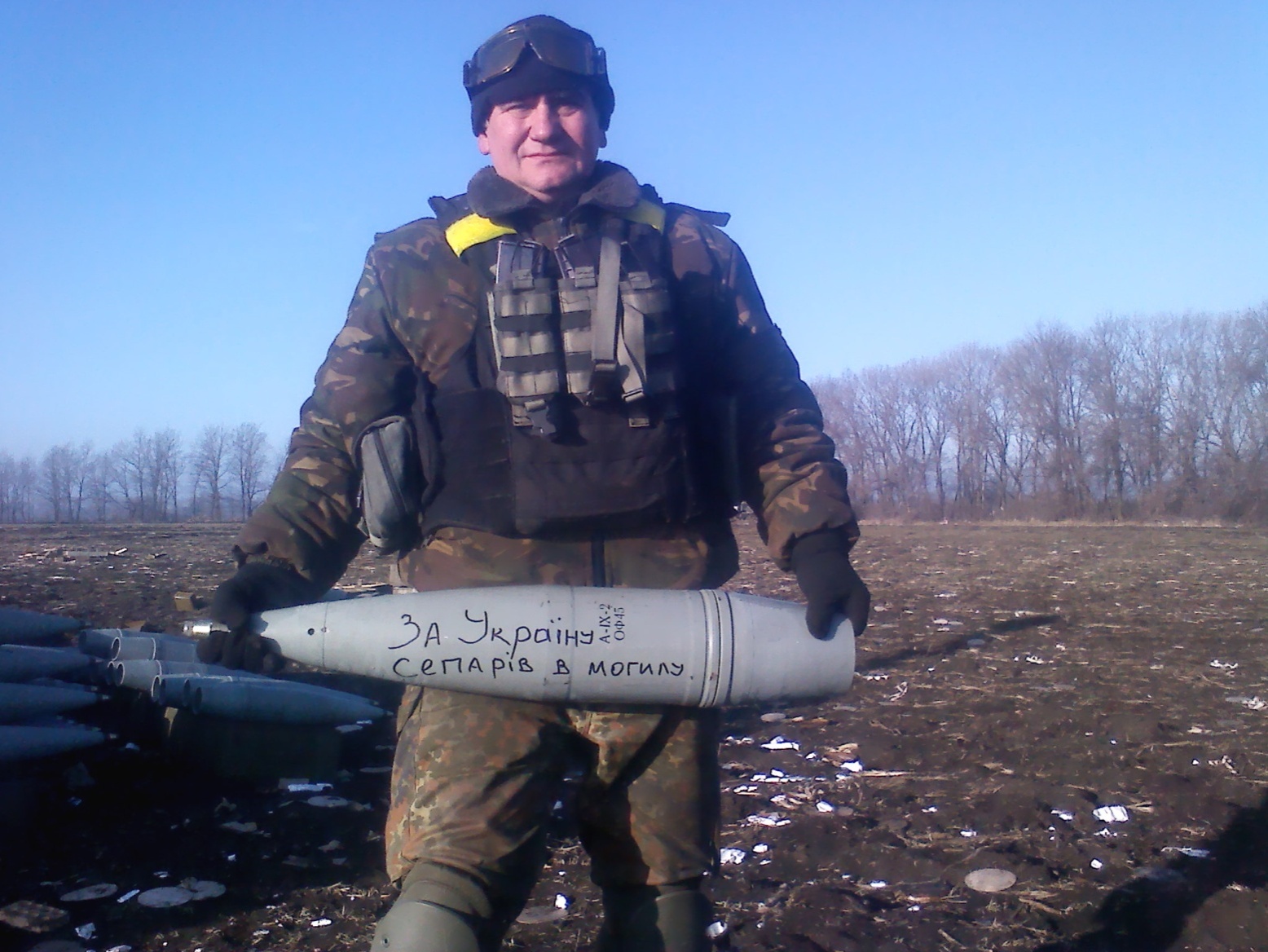 Свою службу бригада несла в таких містах, як: Волноваха, Станиця Луганська, Щастя,  Трьохізбєнка ,   Попасна,  Дебальцево
“Ось уже минуло більше року, як тато повернувся з зони АТО і продовжив волонтерську діяльність. Немає такого дня,щоб він не згадав своїх товаришів, не поцікавився їхніми справами, не пригадав про їхні будні та з подарунками не відвідав їх”,- розповідає донька Маша.
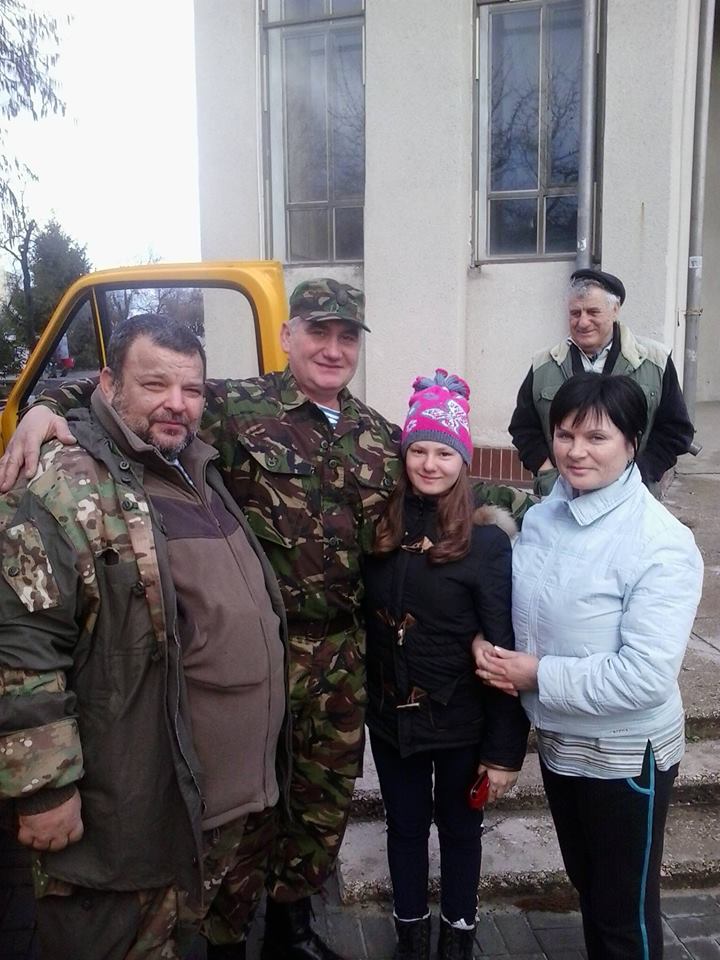 Все для  фронту!
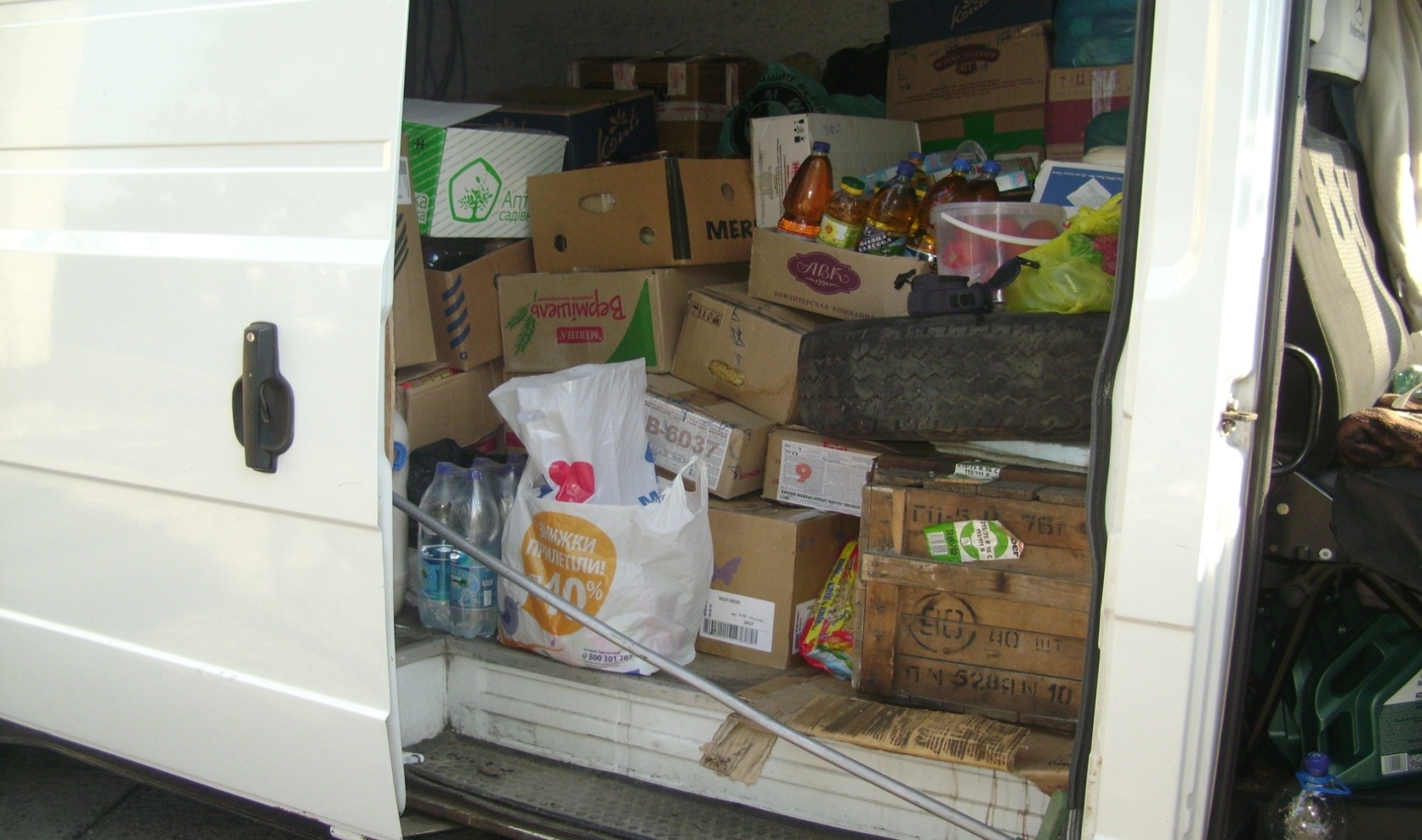 Рішучий і вольовий, він 
твердо вирішив, хоч чимось 
допомагати захисникам. У  
минулому солдат Афганської 
війни  знає,  що «кидати своїх 
не можна». Активіст розумів, 
що тільки завдяки допомозі  
волонтерів, гола і боса українська армія, зможе захистити.  І вже через тиждень разом зі своїми товаришами Котом Сергієм і Туренком  Олегом  власним авто були відвезені бійцям АТО гуманітарні вантажі .
Волонтерська діяльність
Віталій Миколайович бачив,  як хлопцям тяжко і що вкрай необхідне для них  на даний час, тож намагався  з друзями-добровольцями якнайшвидше організувати збір нової гуманітарної допомоги. У перші дні війни необхідні були маскувальні сітки, бронежилети, прибори нічного бачення, предмети особистої гігієни, будівельні матеріали, продукти харчування і просто одяг.
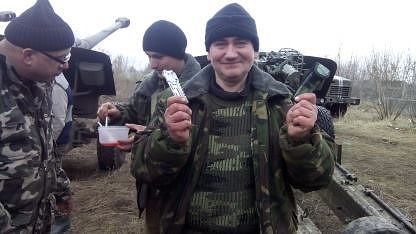 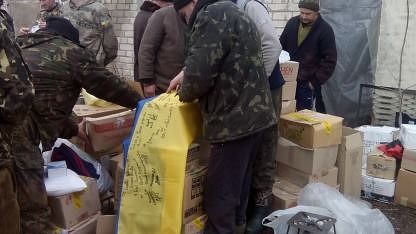 На заклик волонтерів відгукнулися не тільки дорослі, а й школярі. Тільки учні нашої школи  сплели 5 маскувальних сіток, приносили консервацію,  варили вареники, в’язали носки солдатам АТО,  проводили акції: «Смаколики захисникам», «Зігріємо воїнів АТО», благодійні ярмарки, писали теплі листи підтримки та просто готували малюнки з проханням «Повертайся живим!». Кожного разу, збираючи  гуманітарку, Віталій Миколайович запевняв, що з такою підтримкою ми обов’язково переможемо.
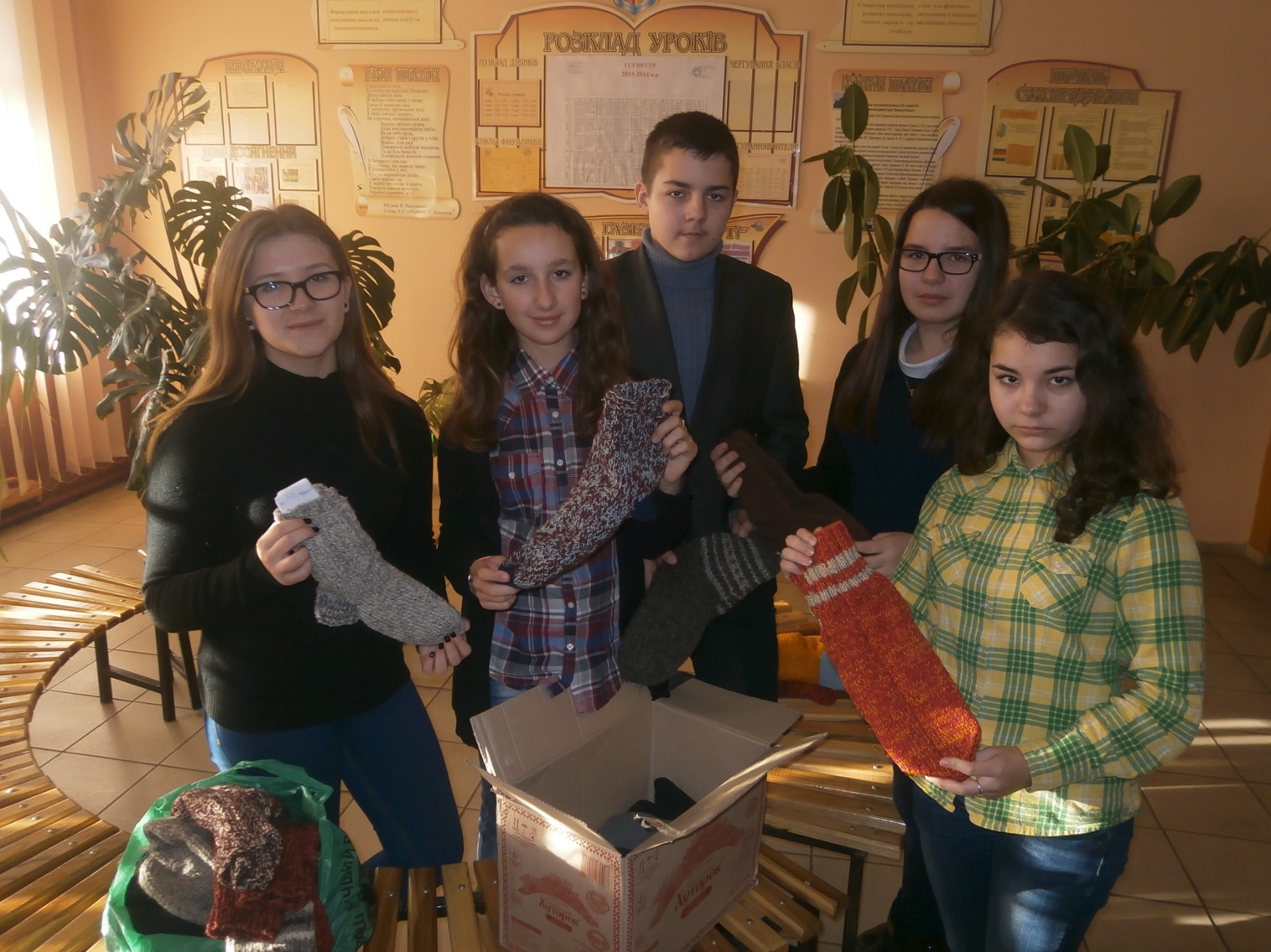 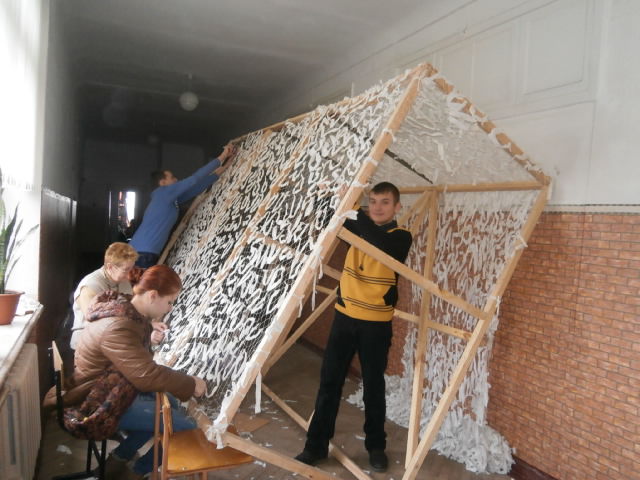 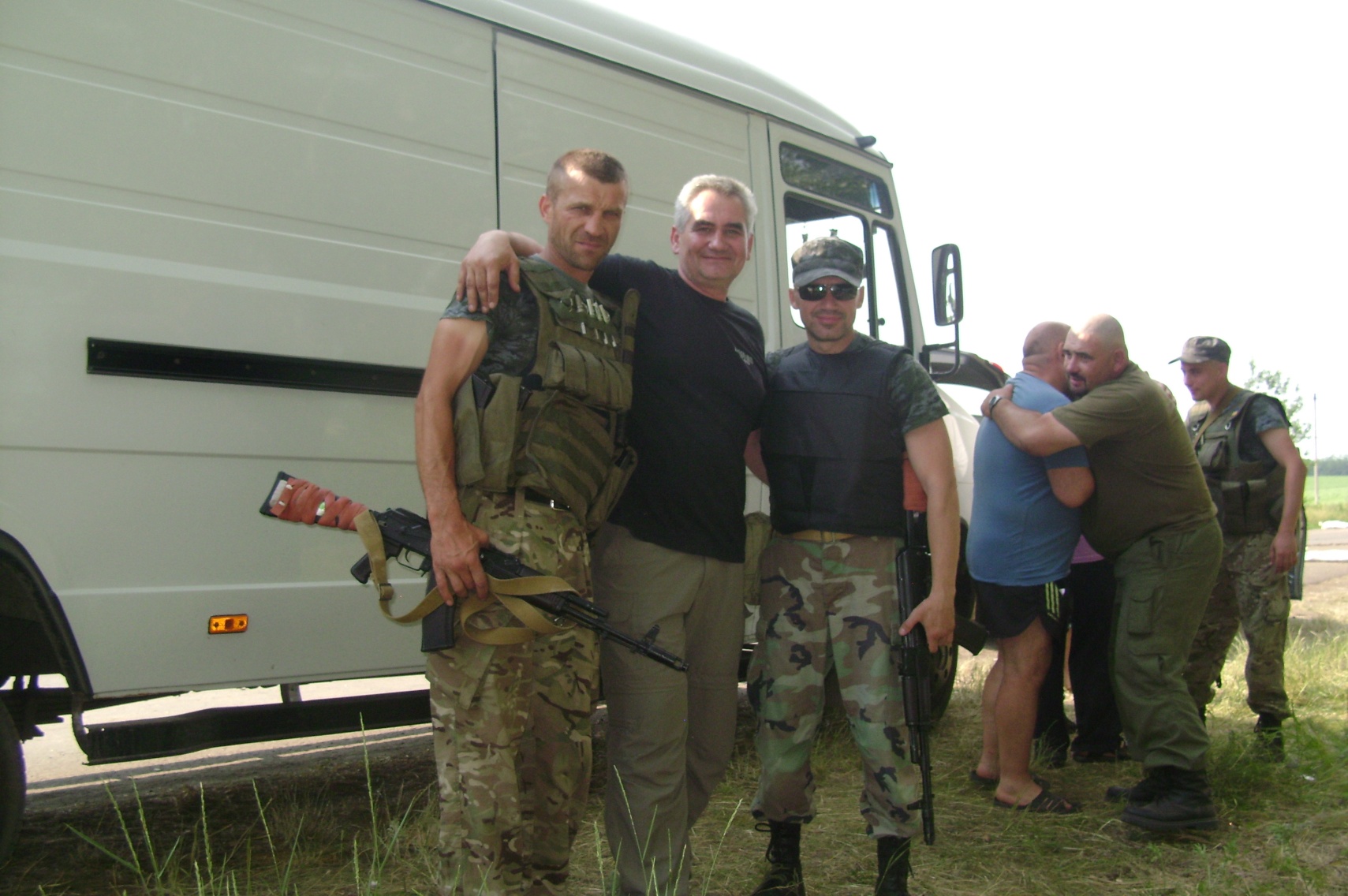 Більше 70 поїздок здійснив Віталій Миколайович на Схід України. Та говорить про це дуже скромно: « Ми робимо свою справу мовчки».  Кожен кінець поїздки, є початком нової. Повертаючись додому, хлопці обговорюють новий асортимент провізії. То ж наступна  поїздка  відбулася невдовзі, бо ж як Новий рік без традиційного олів’є та новорічних подарунків.
Зустрічі у школі
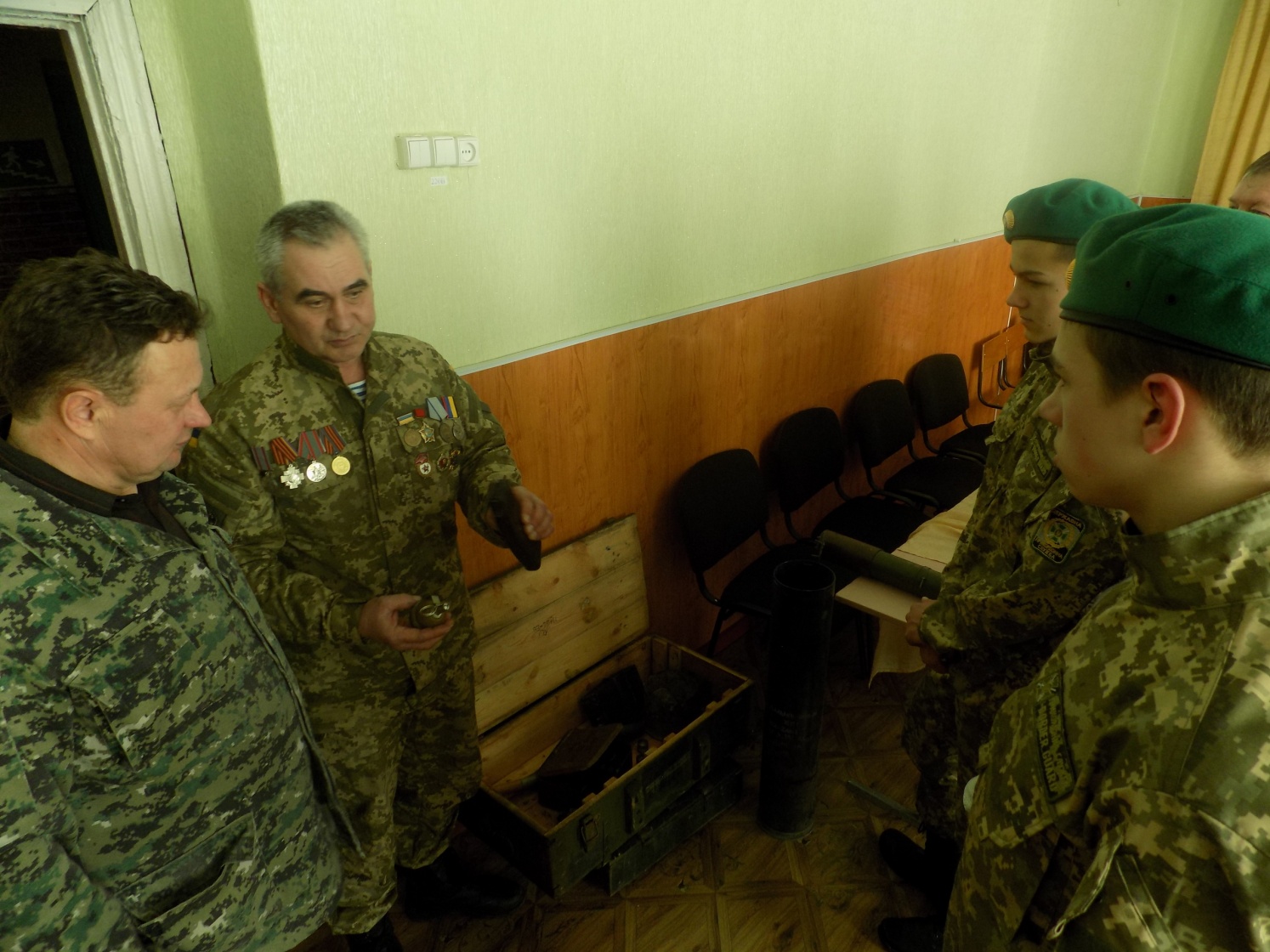 Ще з перших днів війни молодші школярики через бувалого волонтера передавали свій дитячий привіт фронтовикам –  Український прапор, розписаний долоньками малечі. У відповідь захисники прислали   свій прапор із підписами та побажаннями, а для шкільного музею використані бойові трофеї: гільзи стрілецької зброї, гранатометів, уламки від градових снарядів, каски.
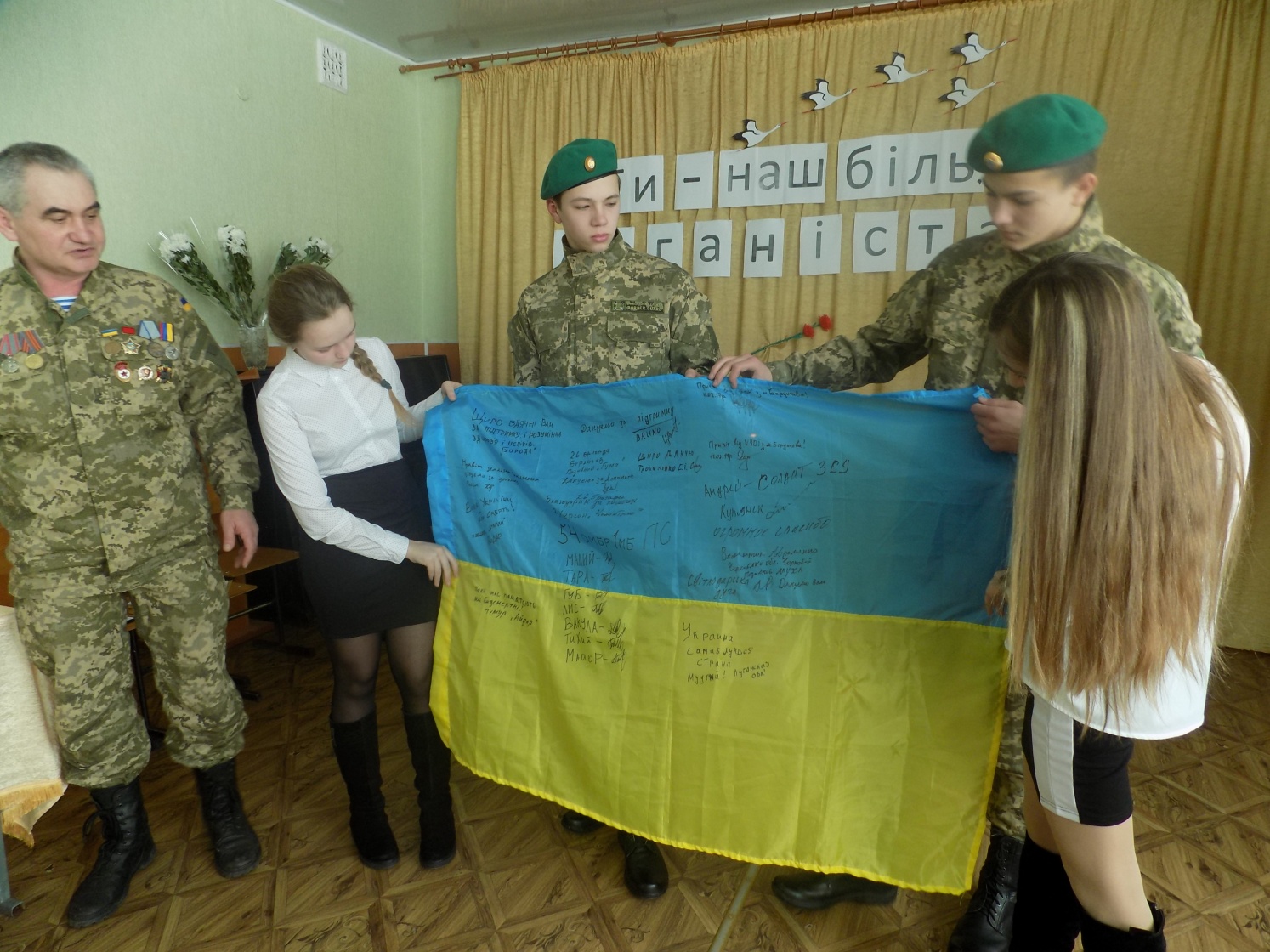 Волонтери, захисники та мирне населення – це нерозривний трикутник, який повинен працювати в міцному кулаці взаємодопомоги, доки линуть постріли, гинуть люди і продовжується війна.
 Ангела-охоронця вам, Віталію Миколайовичу, на ваших  нелегких маршрутах, якими веде  вас  доля.
Над проектом працювали:
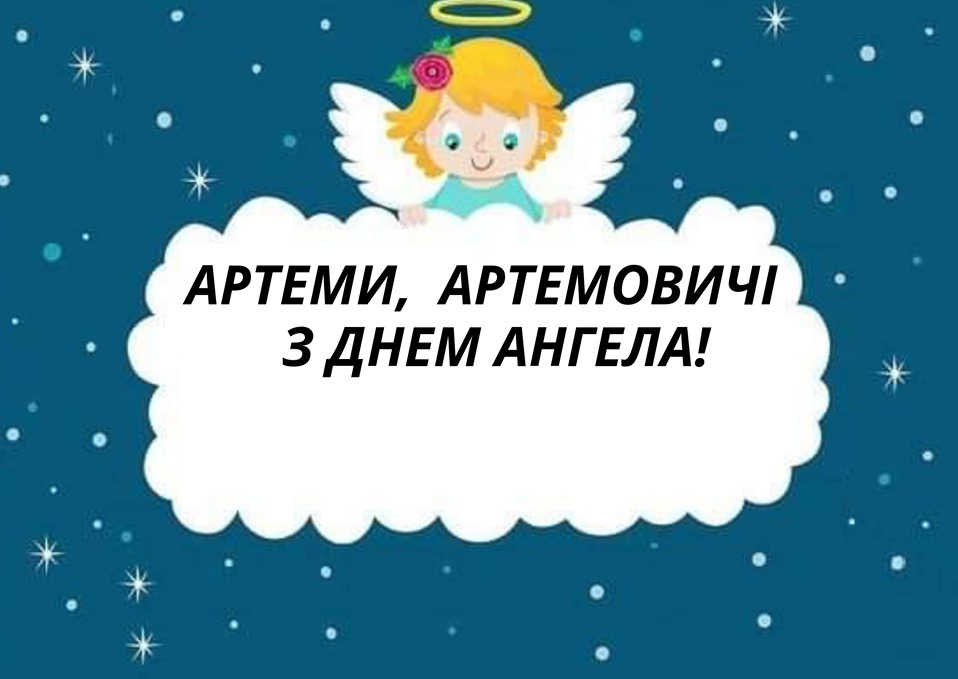 пошукова група патріотичного 
гуртка «Патріот»:
Могилка Богдана Анатоліївна, 
учениця 10-Б класу
Муравська Анастасія Юріївна, 
Косюк Яна Миколаївна, учениці 11-Б класу,
Кам’янської загальноосвітньої спеціалізованої 
школи І-ІІІ ступенів №2,
науковий керівник 
Слободяник Любов Анатоліївна,
педагог-організатор
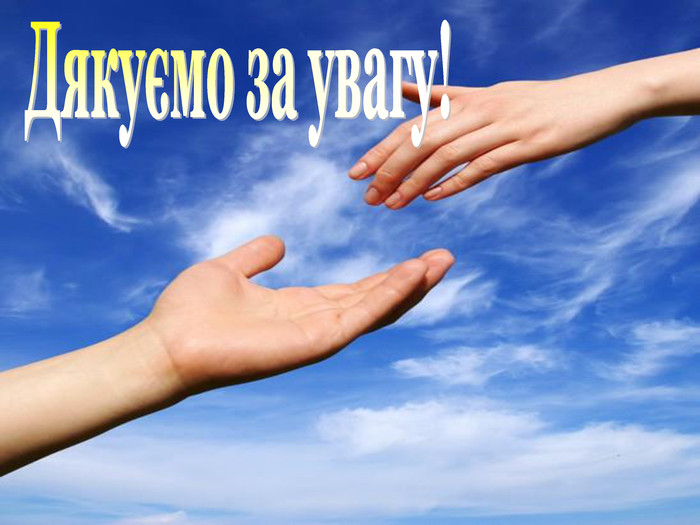